General Assembly Meeting
9.15h – 11.00h
23 October
2018
23 October 2018
www.natocharitybazaar.org
1
Agenda
Welcome
President, Serge Devynck | president@natocharitybazaar.org
Webmaster, Lara Ronayne Casimiro | web@natocharitybazaar.org
Bazaar 2018, Berthold Malms | coordinator@natocharitybazaar.org
VIP-Morning-Coffee, Anja Malms I vice-president@natocharitybazaar.org
Guest Access, Anja Malms | guest-access@natocharitybazaar.org
Restaurant, Petra Kämmerer | restaurant@natocharitybazaar.org
	Coffee Break
Tombola, Petra Havrankova | tombola@natocharitybazaar.org
Teen Helpers, Szabina Baros | secretary@natocharitybazaar.org
Treasurer, Sandra Santos | treasurer@natocharitybazaar.org
Any Other Business & Closing, Serge Devynck | president@natocharitybazaar.org
23 October 2018
www.natocharitybazaar.org
2
Welcome Serge Devynck - President
Welcome

Voting for GAM minutes
(3rd October)
23 October 2018
www.natocharitybazaar.org
3
Farewell to Members Serge Devynck - President
Anu Kalju (Estonia) 
Ene Lehiste (Estonia)
Astrid Varenholz (Germany)
Eleni Zachariadi (Greece)
Aurelia Sikorska (Poland)
23 October 2018
www.natocharitybazaar.org
4
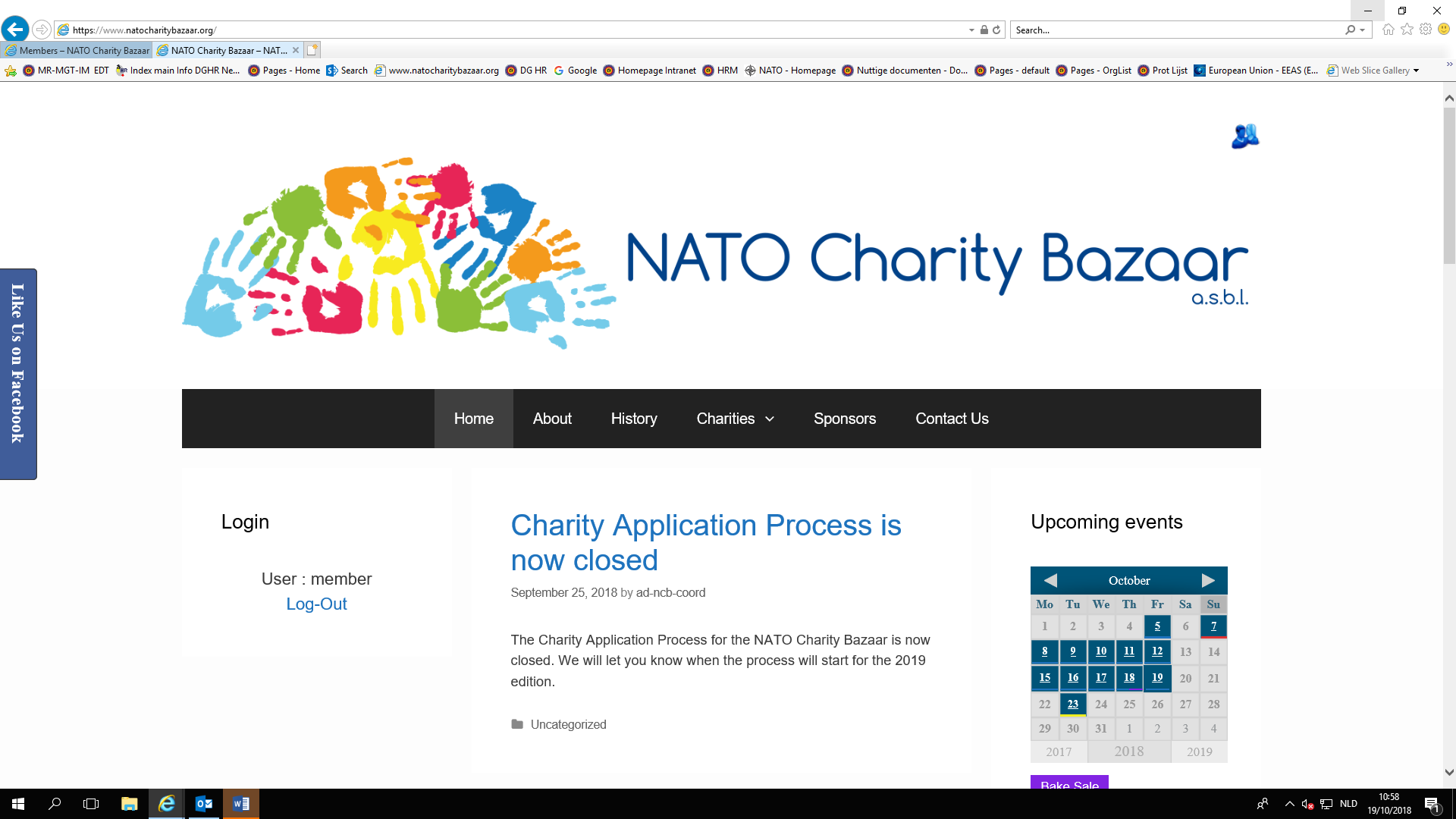 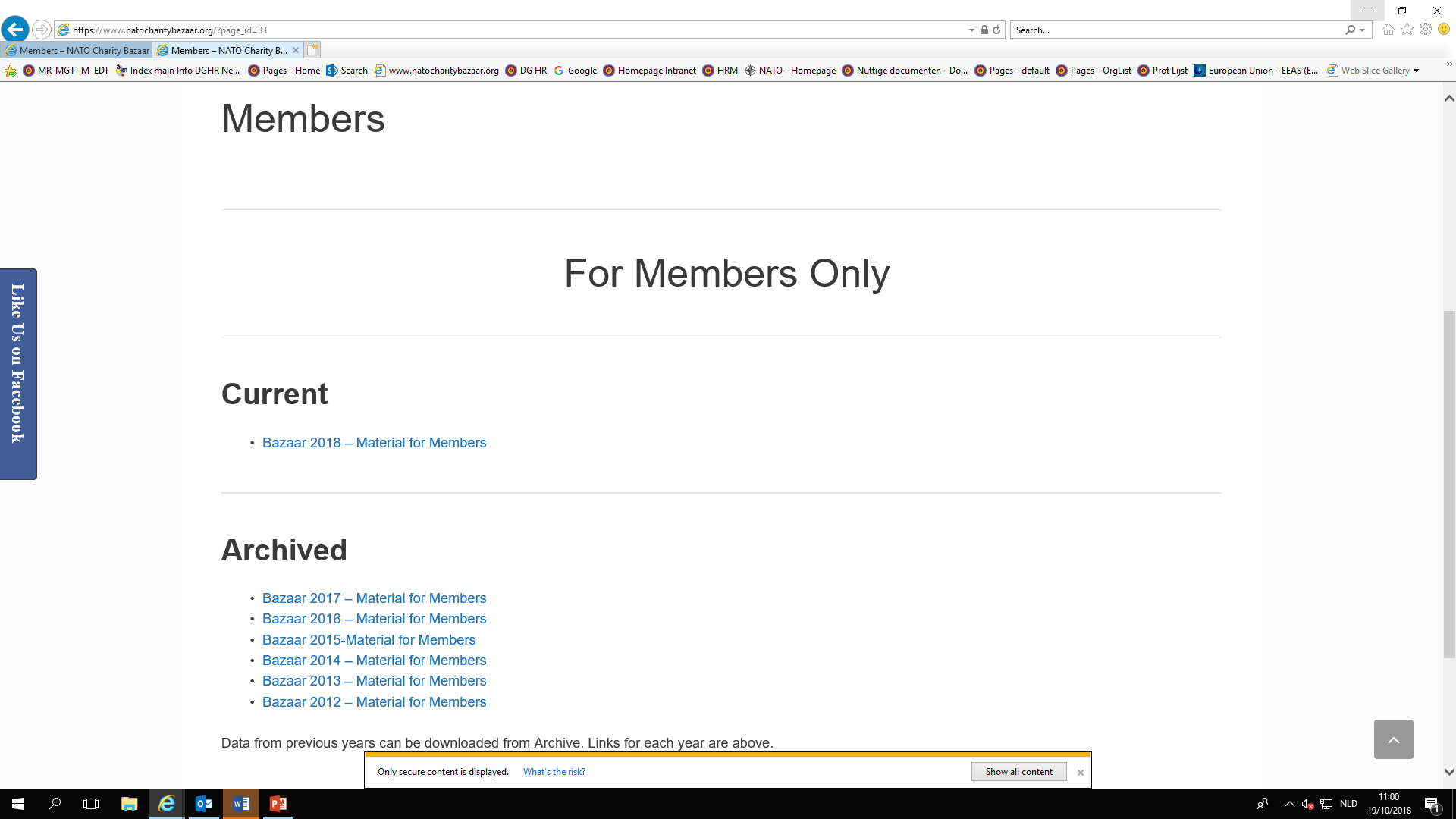 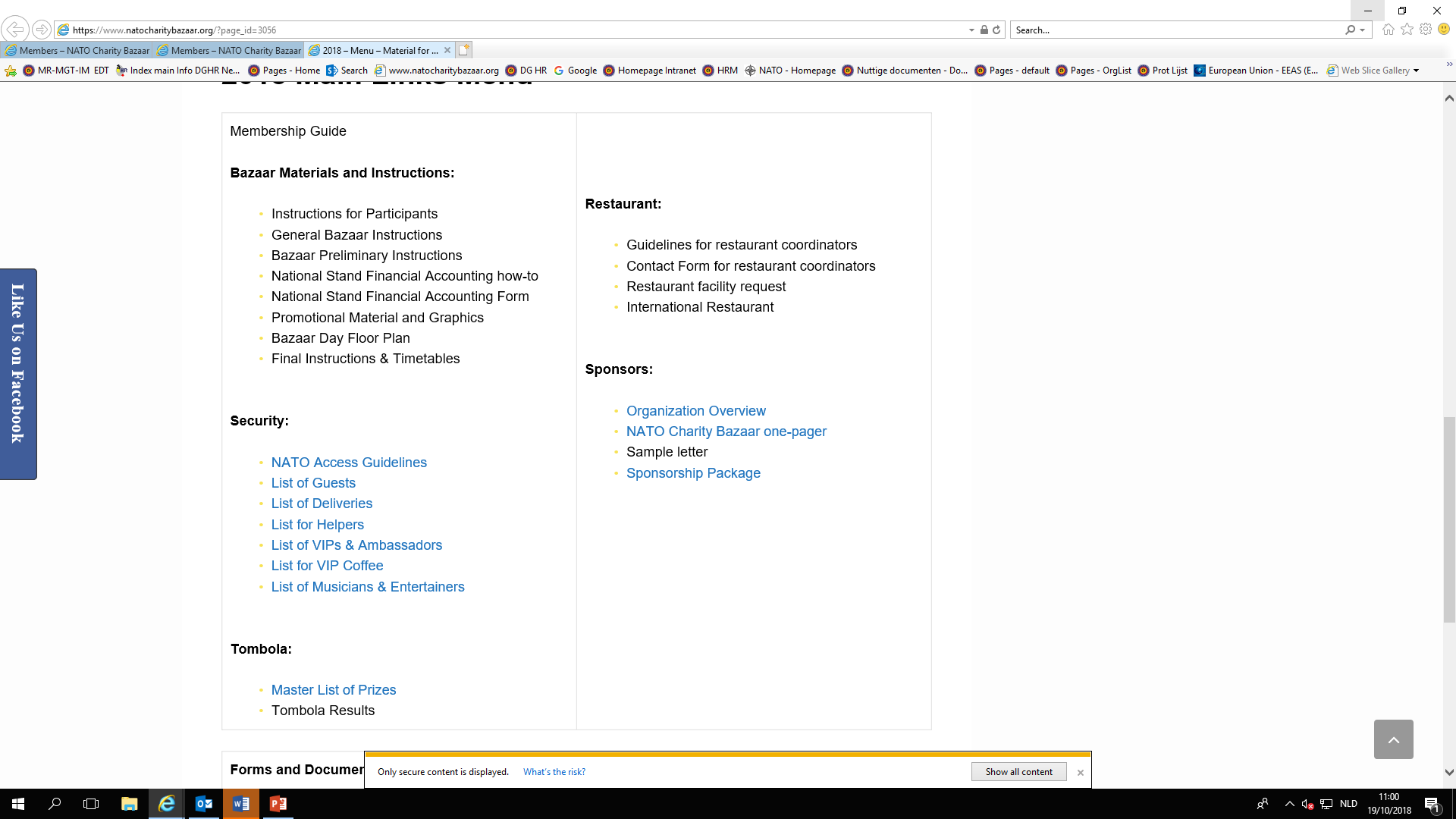 Bazaar Update  Berthold Malms - Bazaar Coordinator
NATO Charity Bazaar will take place Sunday, 18th November 2018
     in the AGORA, Restaurant and Public Square Area of NATO HQ
meetings with IFM, Aramark ongoing
    (President, Vice-President, Bazaar-Coordinator)
additional information (Floorplan, Instructions) will be send out based on upcoming meetings
meetings with Group of Nations planned afterwards (if required)
23 October 2018
www.natocharitybazaar.org
8
Bazaar Update  Berthold Malms - Bazaar Coordinator
35 Nations signed up for National Stands
National Stand consist: 
up to 10 tables in different shape (table size: 120x60)
no power supply
small storage behind each stand (no additional rooms)
boundaries / settings given by Floorplan
National Stands in alphabetical order (see Plan)
Nordic Stands combined (NOR/ISL/DEN/SWE/FIN)
23 October 2018
www.natocharitybazaar.org
9
23 October 2018
www.natocharitybazaar.org
10
23 October 2018
www.natocharitybazaar.org
11
VIP-Morning-CoffeeAnja Malms – Vice-President
VIP Morning Coffee
  18th November 2018
08:45 to 09:30 

Hosted by
Azerbaijan
23. October 2018
www.natocharitybazaar.org
12
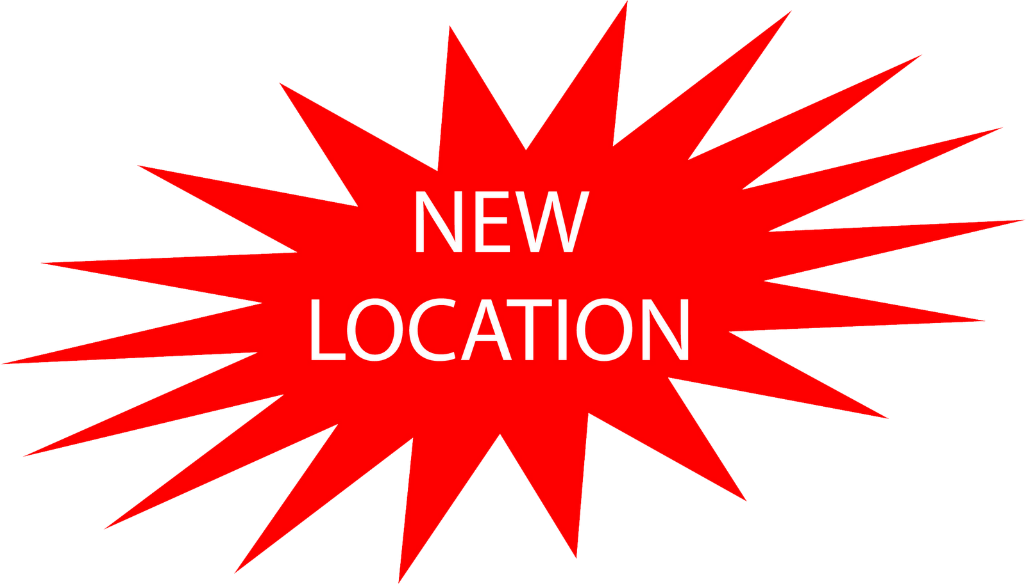 VIP-Morning-CoffeeAnja Malms – Vice-President
„DIPLOMAT“-Restaurant
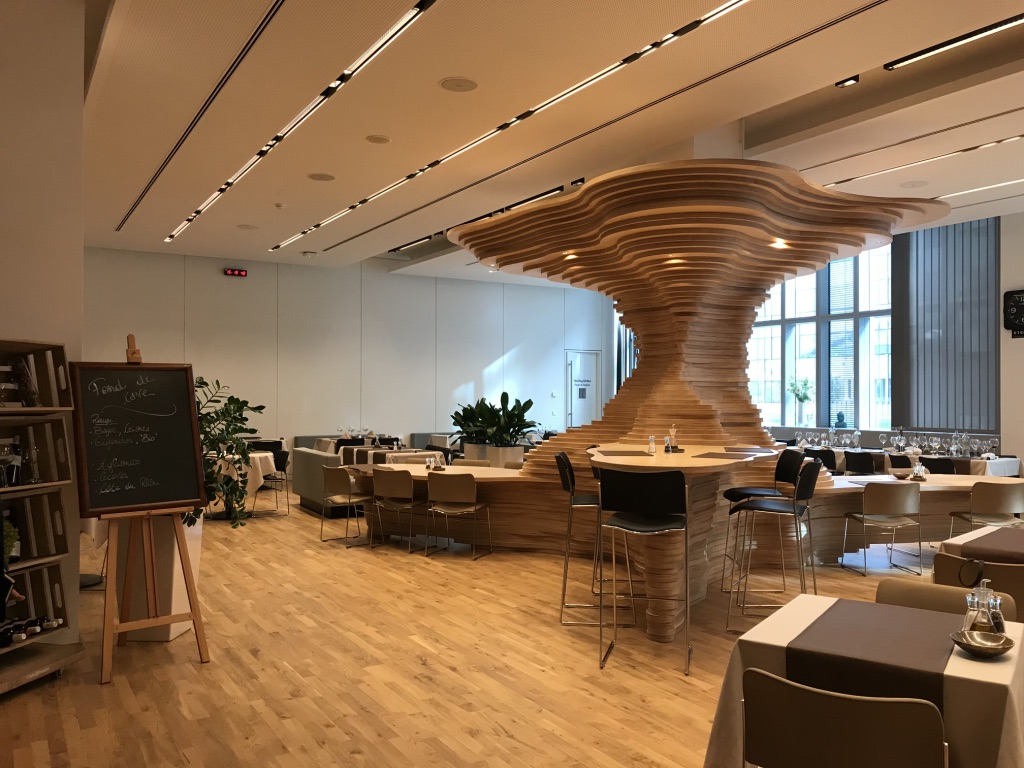 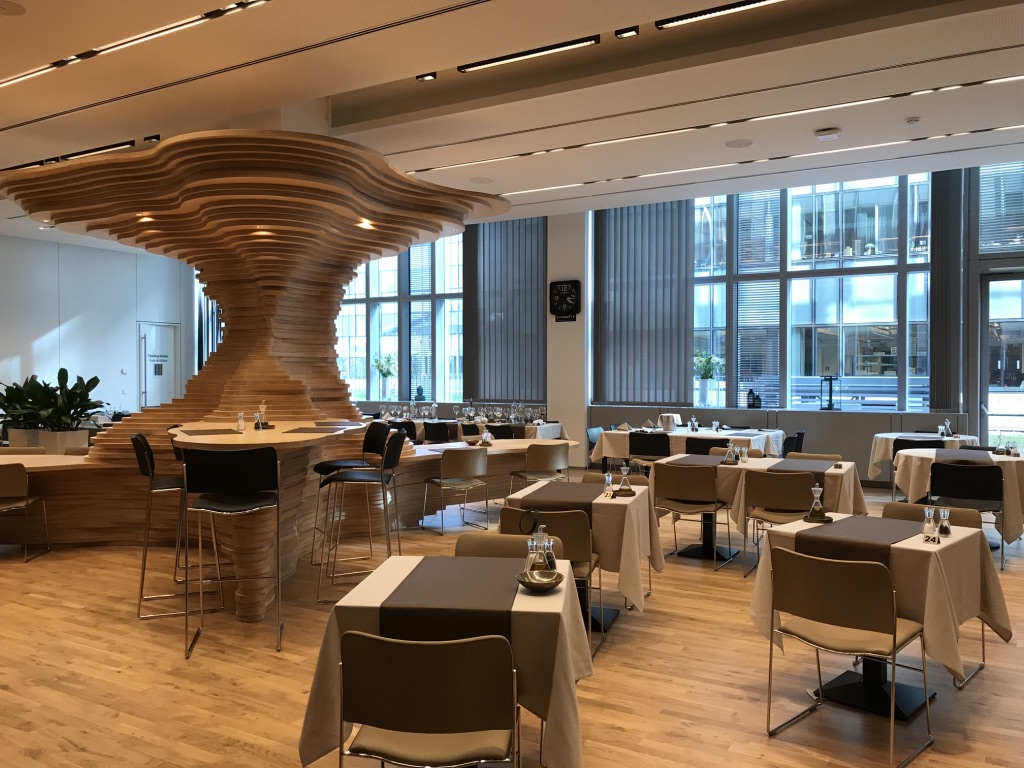 23. October 2018
www.natocharitybazaar.org
13
VIP-Morning-CoffeeAnja Malms – Vice-President
max. 1-2 persons / Nation 
the attending persons have to be added to the 
     VIP-Morning-Coffee list   (already sent out & on  the webpage)
Access: only through “Public Square” entrance
Access: only with “VIP-Morning-Coffee” invitation card
Take care, to check if an access pass to NATO HQ is needed too!
23. October 2018
www.natocharitybazaar.org
14
VIP-Morning-CoffeeAnja Malms – Vice-President
E-mail contact: 

Vice-president@natocharitybazaar.org
23. October 2018
www.natocharitybazaar.org
15
Guest AccessAnja Malms – Guest Access Coordinator
Welcome to
 Mr. Patrick Lambert 
from 
NATO Office of Security (NOS)
23. October 2018
www.natocharitybazaar.org
16
Guest AccessAnja Malms – Guest Access Coordinator
Who needs Guest Access passes?

  everybody who has no valid NATO HQ PASS
    or Family Badge
  all SHAPE Members including their families,  
    with no valid access pass for the NATO HQ
    (Shape members with no Amiscard)
23. October 2018
www.natocharitybazaar.org
17
Guest AccessAnja Malms – Guest Access Coordinator
For whom do the Nations need passes?
  VIPs
  Guests
  Helpers
  Commercial Deliveries
  Musicians & Performers
23. October 2018
www.natocharitybazaar.org
18
Guest AccessAnja Malms – Guest Access Coordinator
VIPs
Ambassador or his Deputy or someone with similar status, his close family and the driver 
max 5 persons in one car
only the Ambassador gets a VIP-pass
all in the car must be named in the VIP-list !
Sunday only
Access through South gate; parking available
Please write the correct title in the VIP-list !
23. October 2018
www.natocharitybazaar.org
19
Guest AccessAnja Malms – Guest Access Coordinator
GUESTS
max 5 guests / Nation

Access Sunday only
only on foot through South Gate 
Use Visitor-parking in front of NNHQ at South Gate/ (limited space) or in front of the old NHQ
23. October 2018
www.natocharitybazaar.org
20
Guest AccessAnja Malms – Guest Access Coordinator
Helpers (please use NATO personnel & family first)
 12 without Restaurant Stand in total (SAT and SUN) 
 18 with Restaurant Stand in total (SAT and SUN) 

Saturday and/or Sunday (one pass counts for one day)
Entrance through North Gate – Staffcenter
23. October 2018
www.natocharitybazaar.org
21
Guest AccessAnja Malms – Guest Access Coordinator
Helpers
 12 without restaurant stand in total (SAT and SUN) 
 18 with restaurant stand in total (SAT and SUN)
23. October 2018
www.natocharitybazaar.org
22
Guest AccessAnja Malms – Guest Access Coordinator
Helpers
 if one helper shall attend on both days, 2 passes are needed !
23. October 2018
www.natocharitybazaar.org
23
Guest AccessAnja Malms – Guest Access Coordinator
Commercial Deliveries only!
(commercial truck/car as needed)

Saturday and/or Sunday
Entrance through North Gate – Staff Center
no parking – drop off and pick up only!
23. October 2018
www.natocharitybazaar.org
24
Guest AccessAnja Malms – Guest Access Coordinator
Musicians and Performers
limited to the number designated by the
“Entertainment Coordinator” 
(please contact him/her: entertainment@natocharitybazaar.org)

Sunday only
Access through North Gate – Staff Center
23. October 2018
www.natocharitybazaar.org
25
Guest AccessAnja Malms – Guest Access Coordinator
23. October 2018
www.natocharitybazaar.org
26
Guest AccessAnja Malms – Guest Access Coordinator
Deadline
for any and all pass requests is 
November 2, 2018 at 17:00
later requests will not be accepted!
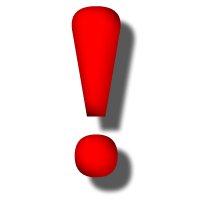 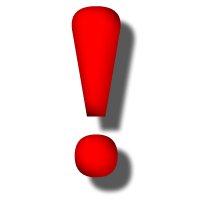 NO EXCEPTIONS !
23. October 2018
www.natocharitybazaar.org
27
Guest AccessAnja Malms – Guest Access Coordinator
Email contact: 

guest-coordinator@natocharitybazaar.org
23. October 2018
www.natocharitybazaar.org
28
“Thank you” -wineAnja Malms – Vice President
“Thank You”-wine - for the NATO-Staff after the Bazaar:
Two bottles of wine as a donation from every participating nation

Latest until 13th of November at the last GAM before the Bazaar
23. October 2018
www.natocharitybazaar.org
29
Restaurant  Petra Kämmerer – Restaurant Coordinator
General Infos Kitchen Area:

Less space as in last years

2 convector ovens (to be used by 6 countries) 

No freezer,  only fridges

only one table in the preparing kitchen for all Nations
   -  so please prepare everything you can at home -
23 October 2018
www.natocharitybazaar.org
30
Restaurant  Petra Kämmerer – Restaurant Coordinator
General Infos from ARAMARK:

No use of the water dispensers allowed

Aramark cannot provide icecubes

Everyone who prepares or sells food or enter the kitchen area, has to wear hair-nets or caps 
    (hair-nets will be provided by Aramark)
23 October 2018
www.natocharitybazaar.org
31
Restaurant  Petra Kämmerer – Restaurant Coordinator
Waste:

No solution for the waste until now, so: 							- bring your own plastic bags or boxes
		- take the waste with you at end of day
23 October 2018
www.natocharitybazaar.org
32
Restaurant  Petra Kämmerer – Restaurant Coordinator
EXIT
To kitchen
HUN
SVK
Turkey
France
DK
DEU
EST
SLO
CAN
DK
DEU
ITA
Cassa
PTG
Cassa
Cassa
ITA
GRC
CZE
DK
BiH
UK
Entrance
33
9 October 2018
www.natocharitybazaar.org
Restaurant PlanPetra Kämmerer – Restaurant Coordinator
EXIT
Kitchen area
EXIT
EXIT
BUL
LIT
LIT
USA
LIT
USA
BUL
BUL
CRO
USA
CRO
CRO
Cassa
Cassa
Seating Area
Cassa
EXIT
34
9 October 2018
www.natocharitybazaar.org
Restaurant  Petra Kämmerer – Restaurant Coordinator
E-Mail contact:

restaurant@natocharitybazaar.org
23 October 2018
www.natocharitybazaar.org
35
Bake Sale Petra Kämmerer – Event- Coordinator
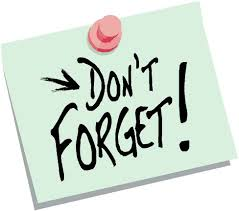 2nd International Bake Sale
Thursday, 25 October, 20188.00h – 14.00h
in front of Starbucks Coffee
23 October 2018
www.natocharitybazaar.org
36
Coffee Break15 min
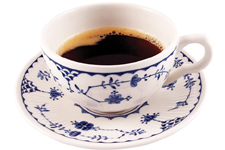 23 October 2018
www.natocharitybazaar.org
37
Tombola Update  Petra Havrankova – Tombola Coordinator
Tombola Tickets Sale:
Look Book - Prizes – Box 73, works well

Distribution of tickets:
Need more tickets? Give me a call or send me an email

ACTION:
As soon as you know the prize to be donated, please fill in the form „Prize List 2018“ and send it to Petra at tombola@natocharitybazaar.org
Deadline: November 15     					
THANK YOU!

Other questions – please contact Petra via email or 0494 40 17 85
9 October 2018
www.natocharitybazaar.org
38
Teen Helpers          Szabina Baros – Secretary, Teen Helper Coordinator
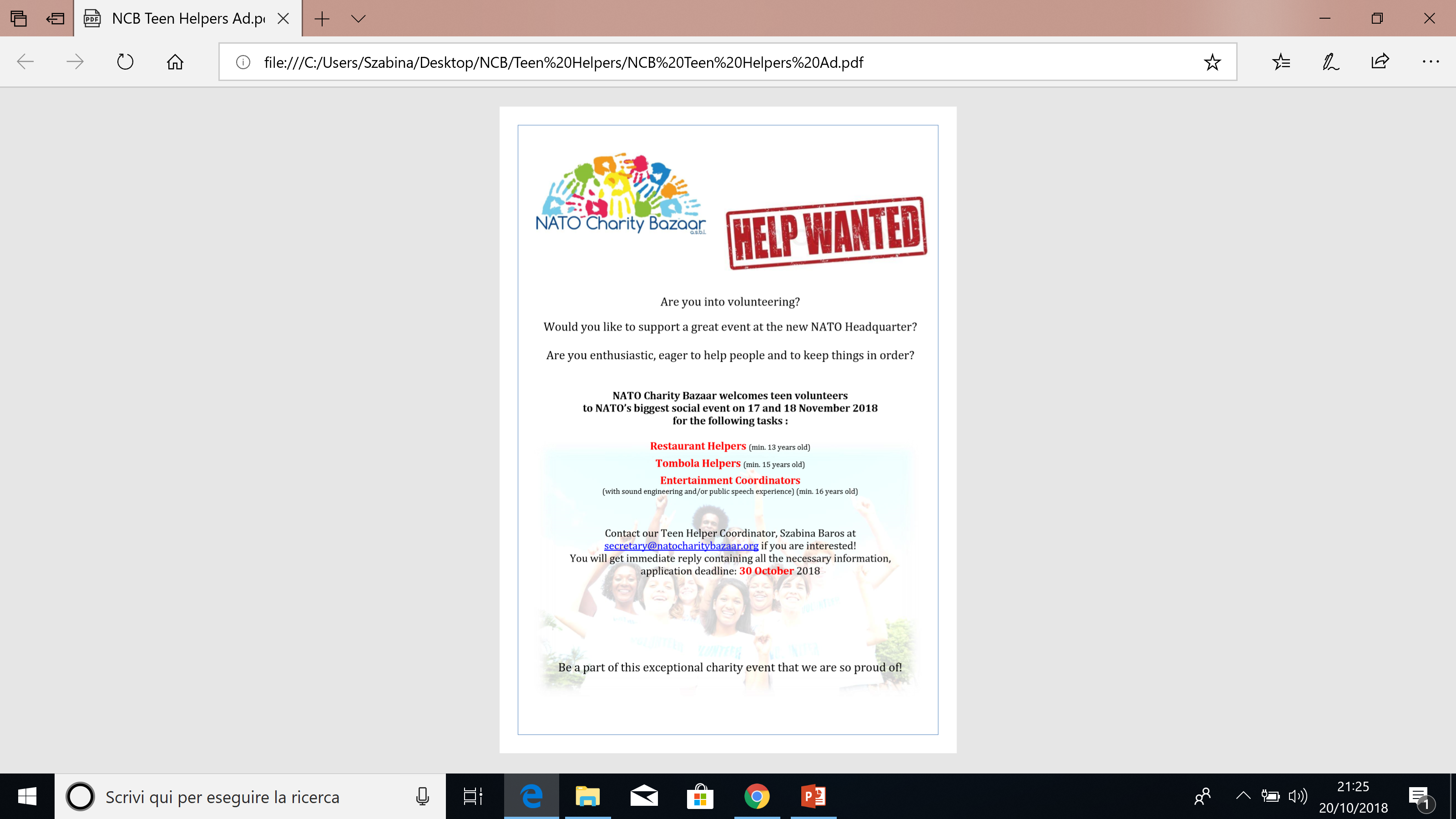 We seek altogether 
25 Teen Helpers

Areas:
Restaurant
Tombola
23 October 2018
www.natocharitybazaar.org
39
Teen Helpers          Szabina Baros – Secretary, Teen Helper Coordinator
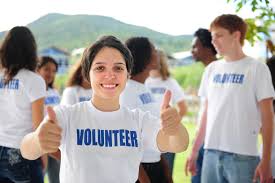 They can choose to work on Saturday or Sunday
Shifts (3-4 h)
Min 13 years old
Wear a white T-shirt, we provide a name badge
Food vouchers
Certificate

If your kids are interested, please send an e-mail ASAP, but max 2 November
to secretary@natocharitybazaar.org    they will receive detailed info in reply
23 October 2018
www.natocharitybazaar.org
40
Teen Helpers          Szabina Baros – Secretary, Teen Helper Coordinator
We seek Entertainment Coordinators

Announcing performers, managing sound system
Older teenager or adult, spouse
Technical experience in use of microfon / sound engineering
Experienced or comfortable to speak on stage
Sunday only
Shifts

If interested, please send an e-mail ASAP, but max 2 November
to secretary@natocharitybazaar.org    they will receive detailed info in reply
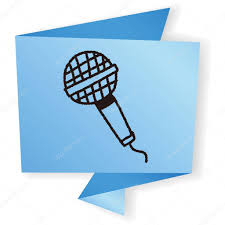 23 October 2018
www.natocharitybazaar.org
41
Treasury Update  Sandra Santos – Treasurer
Treasurer update

How to transfer funds into the NCB account
23 October 2018
www.natocharitybazaar.org
42
Treasury Update  Sandra Santos – Treasurer
CONTRIBUTION 2018
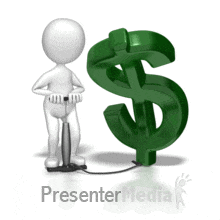 Bake Sale         €1.424
Others                    €32
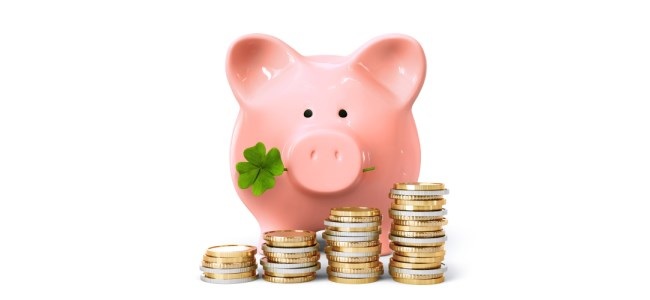 1.456 EUROS
On 19 October
23 October 2018
www.natocharitybazaar.org
43
Transfer funds into the NCB account Sandra Santos – Treasurer
Bazaar funds transfer instructions
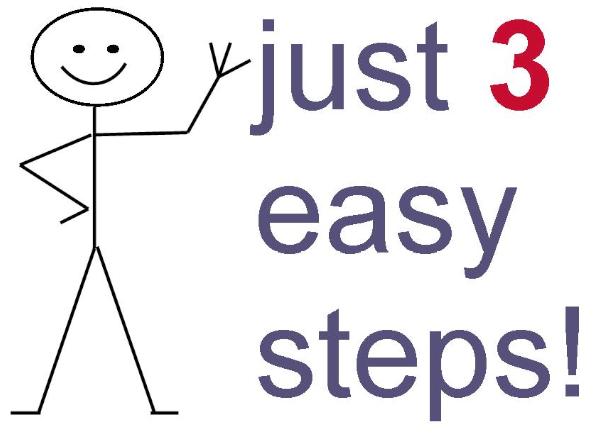 23 October 2018
www.natocharitybazaar.org
44
Transfer funds into the NCB account Sandra Santos – Treasurer
Bazaar funds transfer instructions
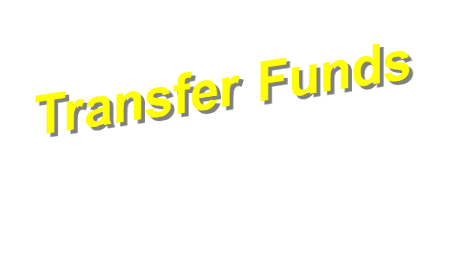 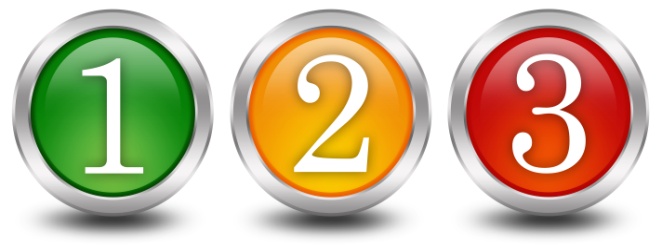 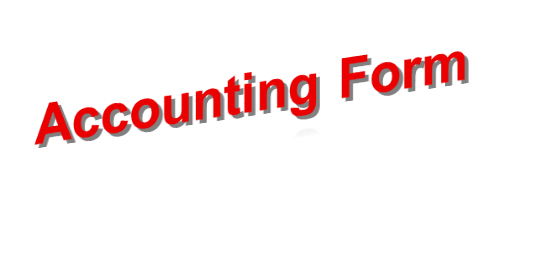 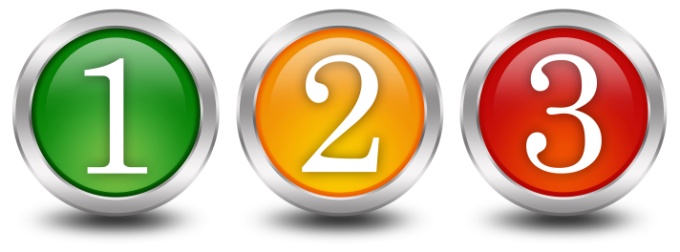 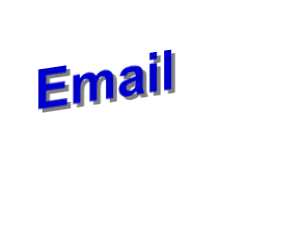 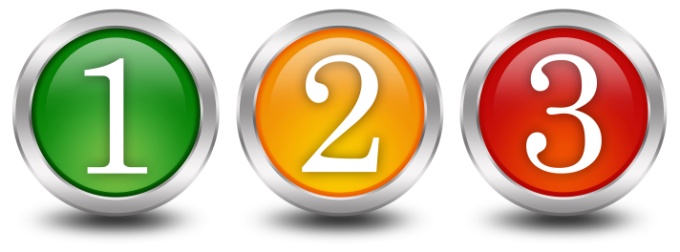 23 October 2018
www.natocharitybazaar.org
45
Transfer funds into the NCB account Sandra Santos – Treasurer
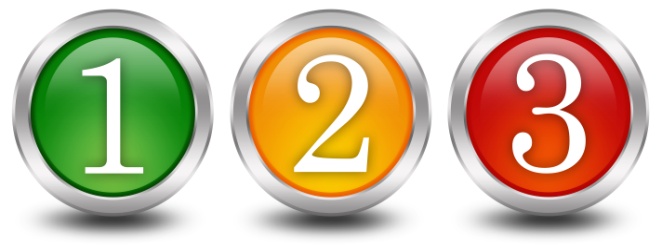 Transfer funds by…
Online account transfer;
Bank transfer from your bank OR
Cash directly at the BMP Belgio at NATO HQ
23 October 2018
www.natocharitybazaar.org
46
Transfer funds into the NCB account Sandra Santos – Treasurer
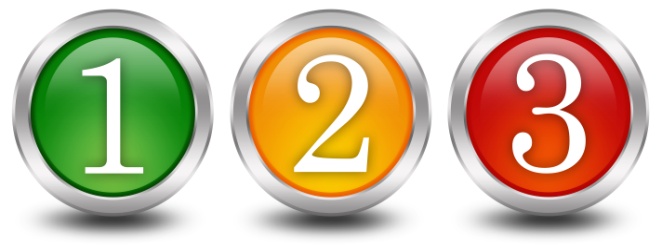 Transfer funds to
NATO Charity Bazaar ASBL Bank Account Details:

Banca Monte Paschi Belgio  
- IBAN BE69 6434 0149 2878 
- BIC BMPBBEBB
23 October 2018
www.natocharitybazaar.org
47
Transfer funds into the NCB account Sandra Santos – Treasurer
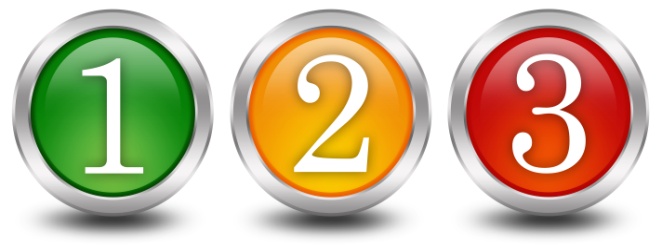 Transfer funds
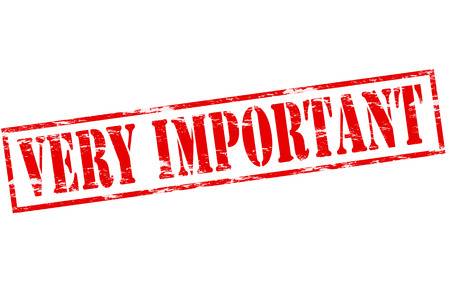 Include in the communication section of your transfer the message:

“Contribution to the NCB in 2018 by …
(specify your Nation’s Name)”
23 October 2018
www.natocharitybazaar.org
48
Transfer funds into the NCB account Sandra Santos – Treasurer
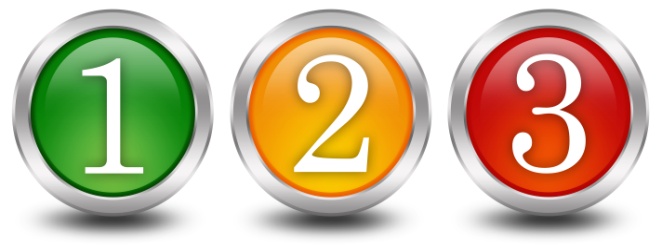 Transfer funds
All transfers must be completed by: 
Monday, 3 December 2018
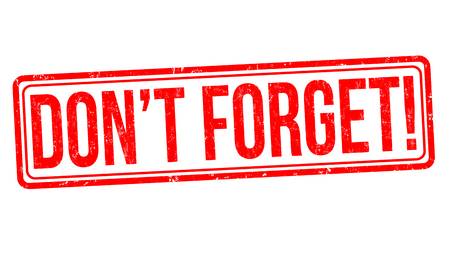 23 October 2018
www.natocharitybazaar.org
49
Transfer funds into the NCB account Sandra Santos – Treasurer
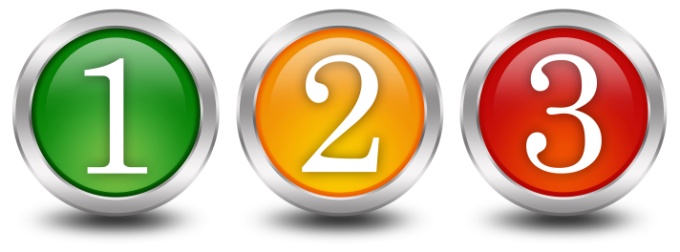 Accounting Form
23 October 2018
www.natocharitybazaar.org
50
Transfer funds into the NCB account Sandra Santos – Treasurer
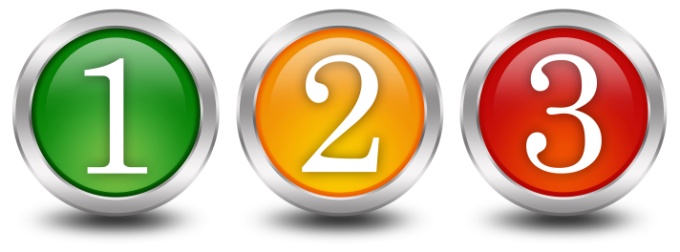 Email
As soon as possible send via email to the NCB Treasurer
(treasurer@natocharitybazaar.org) a scanned copy of :

- the completed “2018 Financial Accounting Form”;

- your bank transfer transaction receipt.
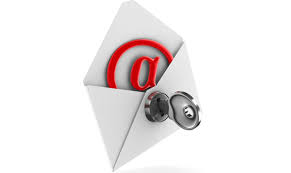 23 October 2018
www.natocharitybazaar.org
51
Transfer funds into the NCB account Sandra Santos – Treasurer
If you have any questions regarding this
“Bazaar funds transfer”, please don’t
hesitate to contact the
treasurer, Sandra, via email at 
treasurer@natocharitybazaar.org
23 October 2018
www.natocharitybazaar.org
52
Any Other Business  Serge Devynck – President
23 October 2018
www.natocharitybazaar.org
53
2018 Dates  Serge Devynck – President
General Assembly Meetings:
 13th November
Please return 
Voting Cards and Folders
Thank you for your participation
23 October 2018
www.natocharitybazaar.org
54